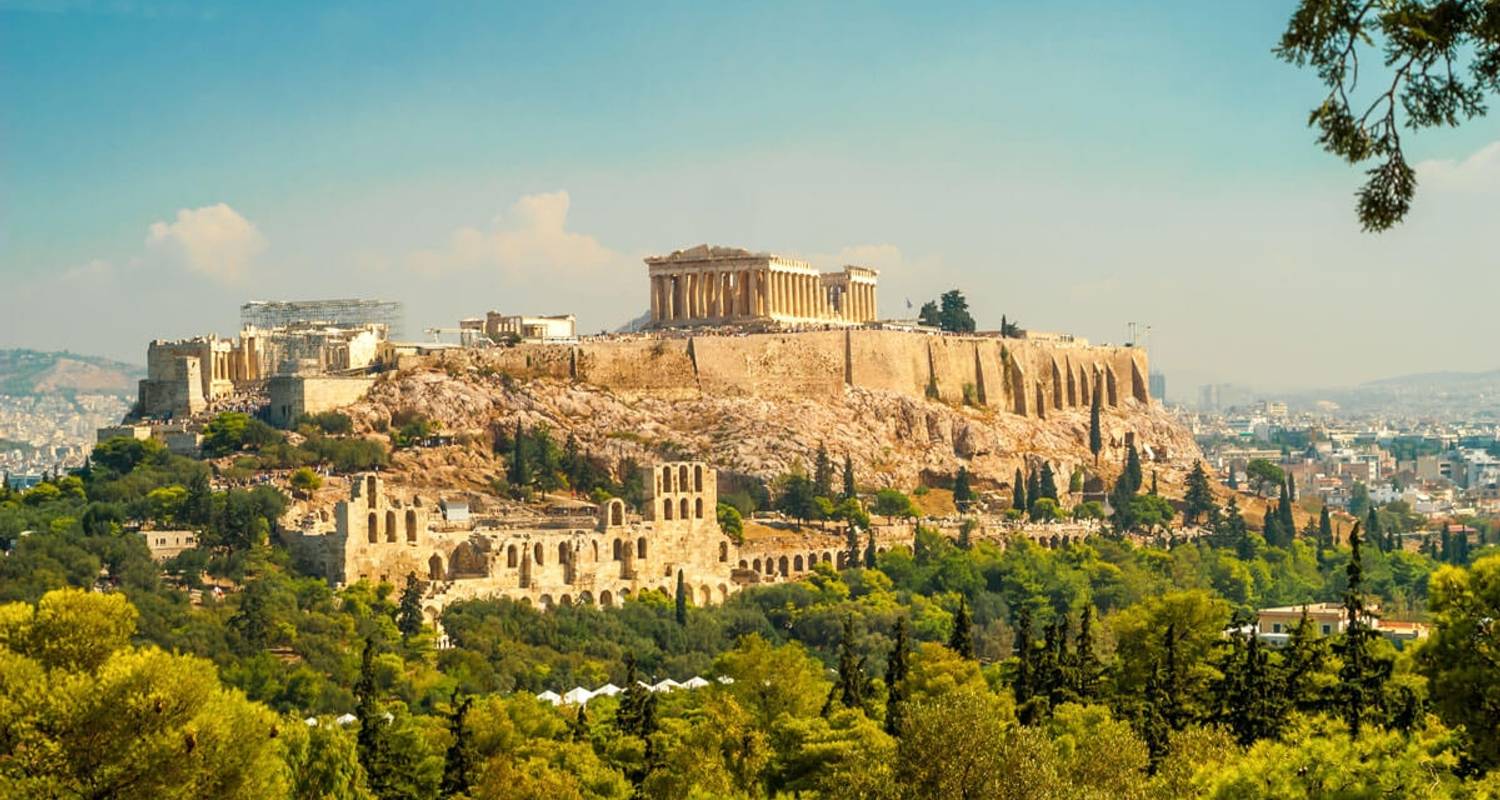 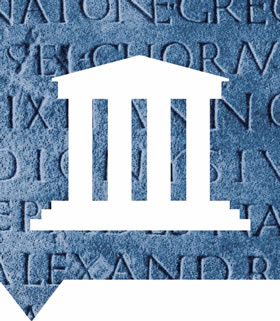 Mavo 1Hoofdstuk 2: De griekenles 1: De Griekse polis en kolonisatie
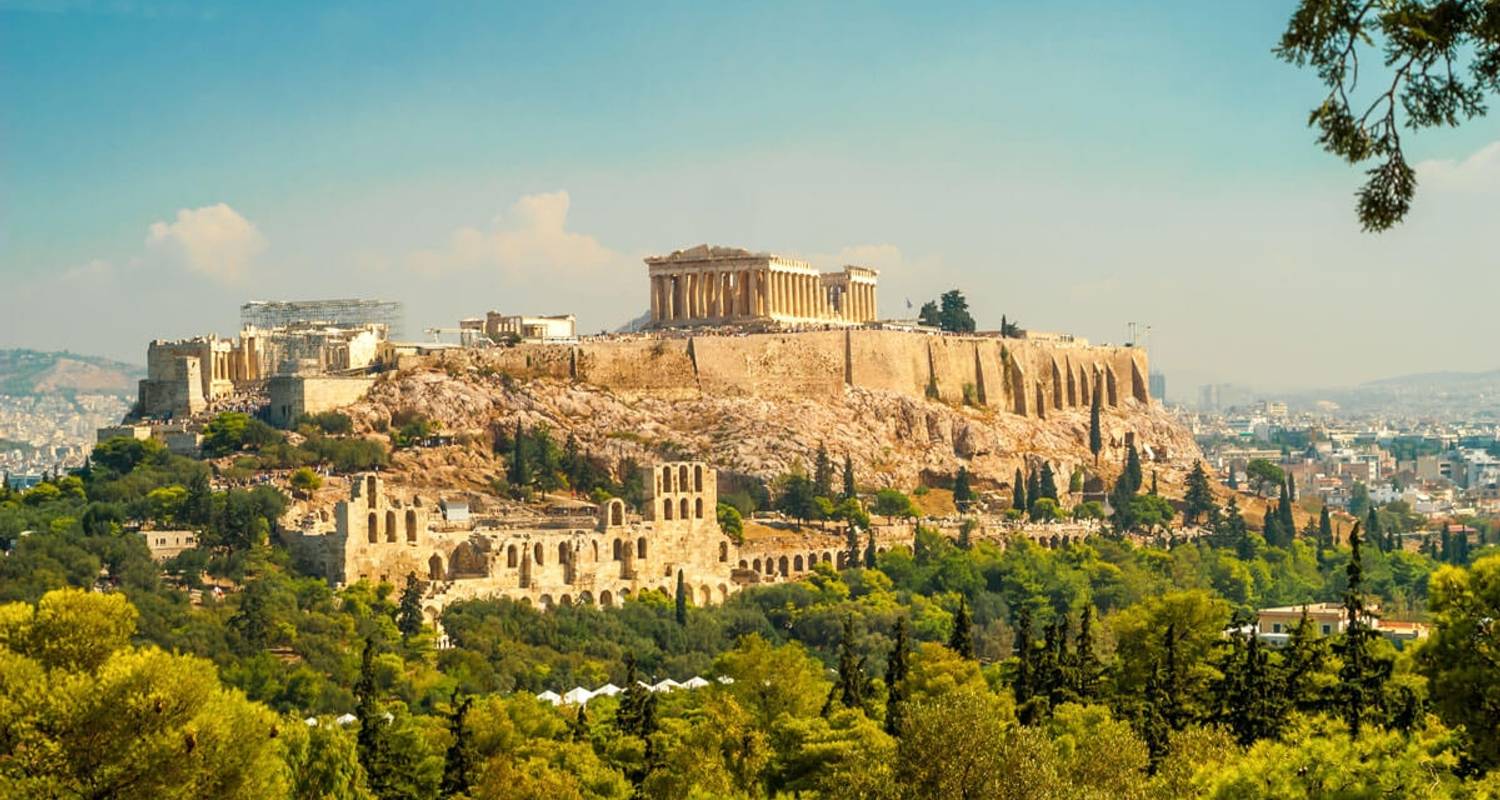 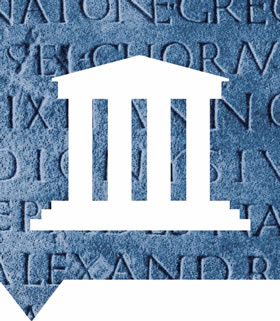 De planning
Wat weten we al?
De Griekse polis
Praktische opdrachten
Afsluiting
Wat weten we al?
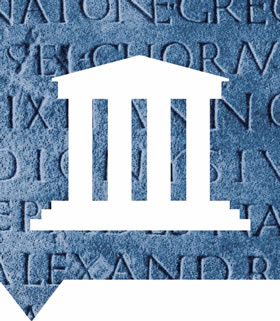 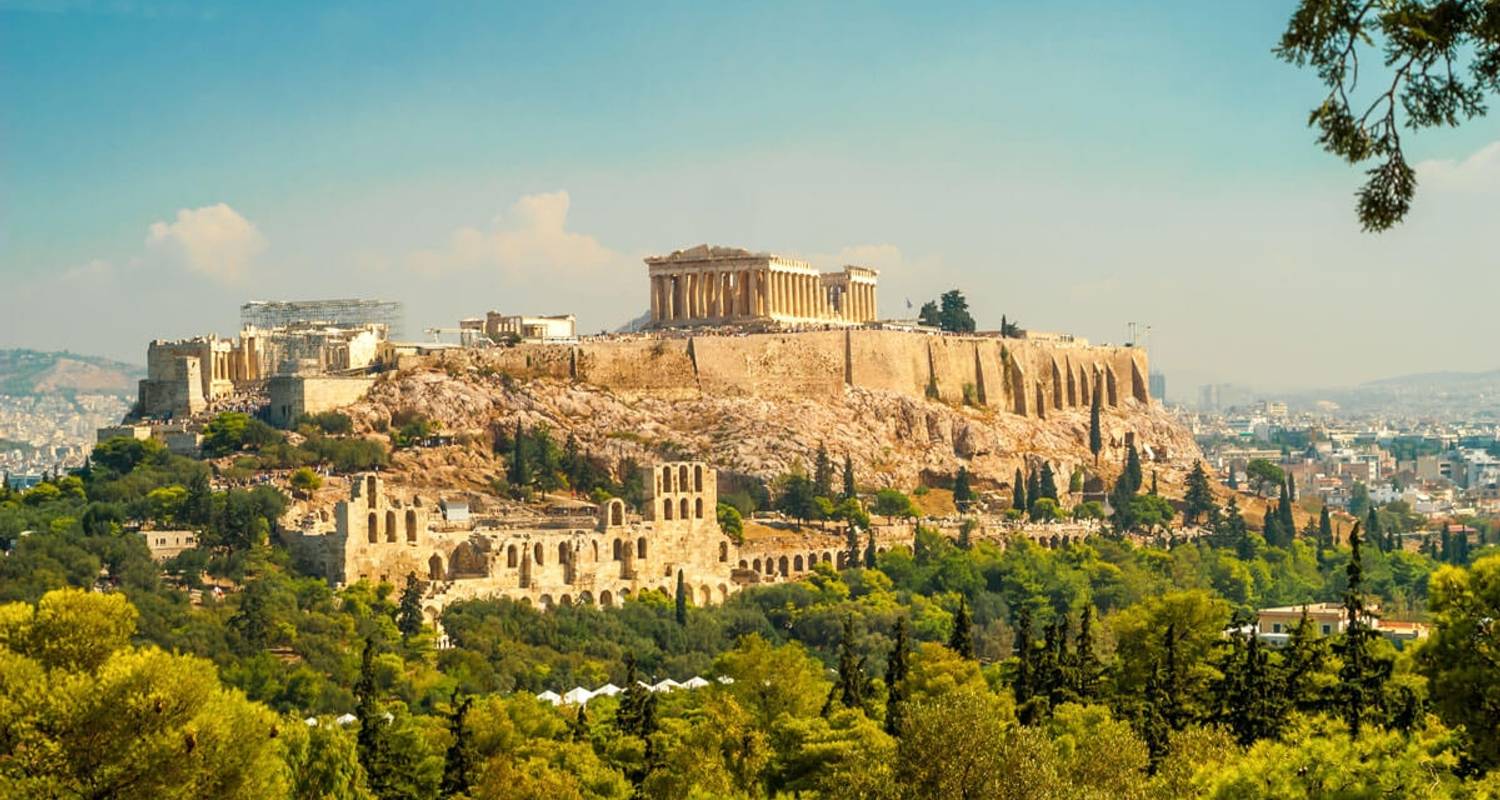 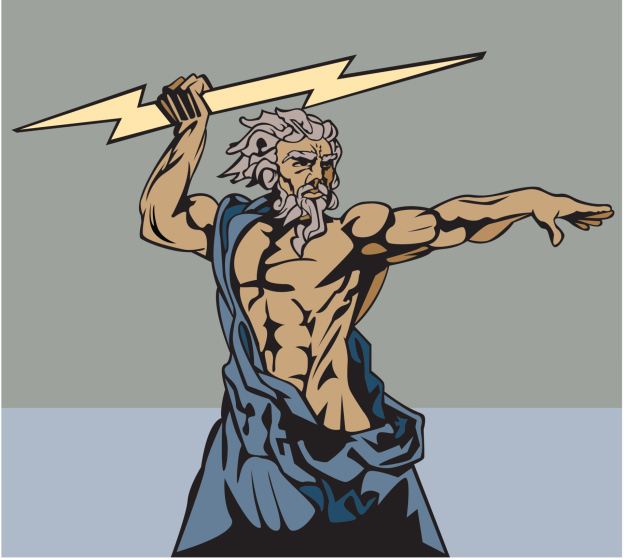 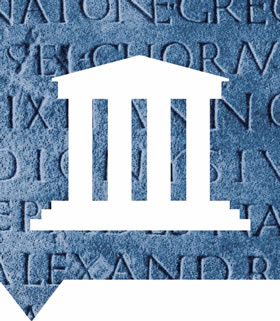 De lesdoelen: na deze les kan je
De kenmerken van een polis kunnen benoemen en terugvinden in een bron.
Benoemen welke bestuursvormen er waren in de stadstaten.
Uitleggen wat er van je wordt verwacht bij de PO.
Hoofdstuk 2: de Grieken
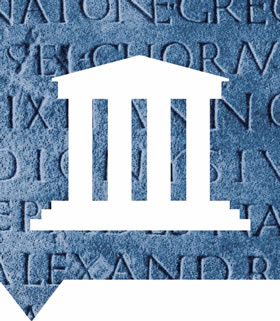 Periode: de (klassieke) Oudheid.
Tijdvak: Grieken en Romeinen.
3000 voor Christus – 500 na Christus.
Landbouwstedelijke samenlevingen.
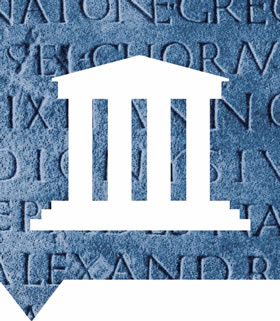 De Griekse polis (stadstaat) 850-550 v.Chr
Polis: Grieks voor stadstaat (een stad met omliggende landen).
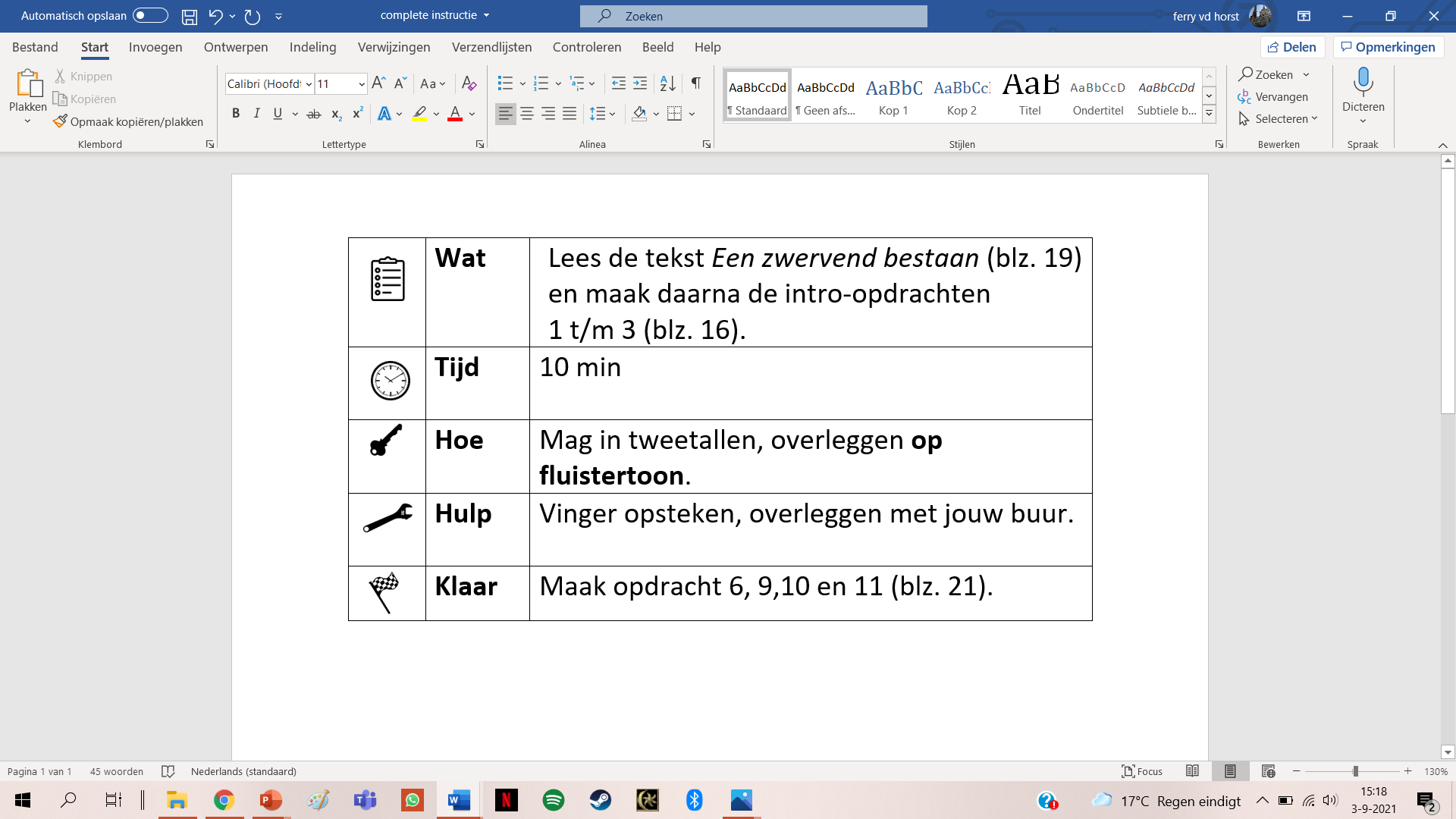 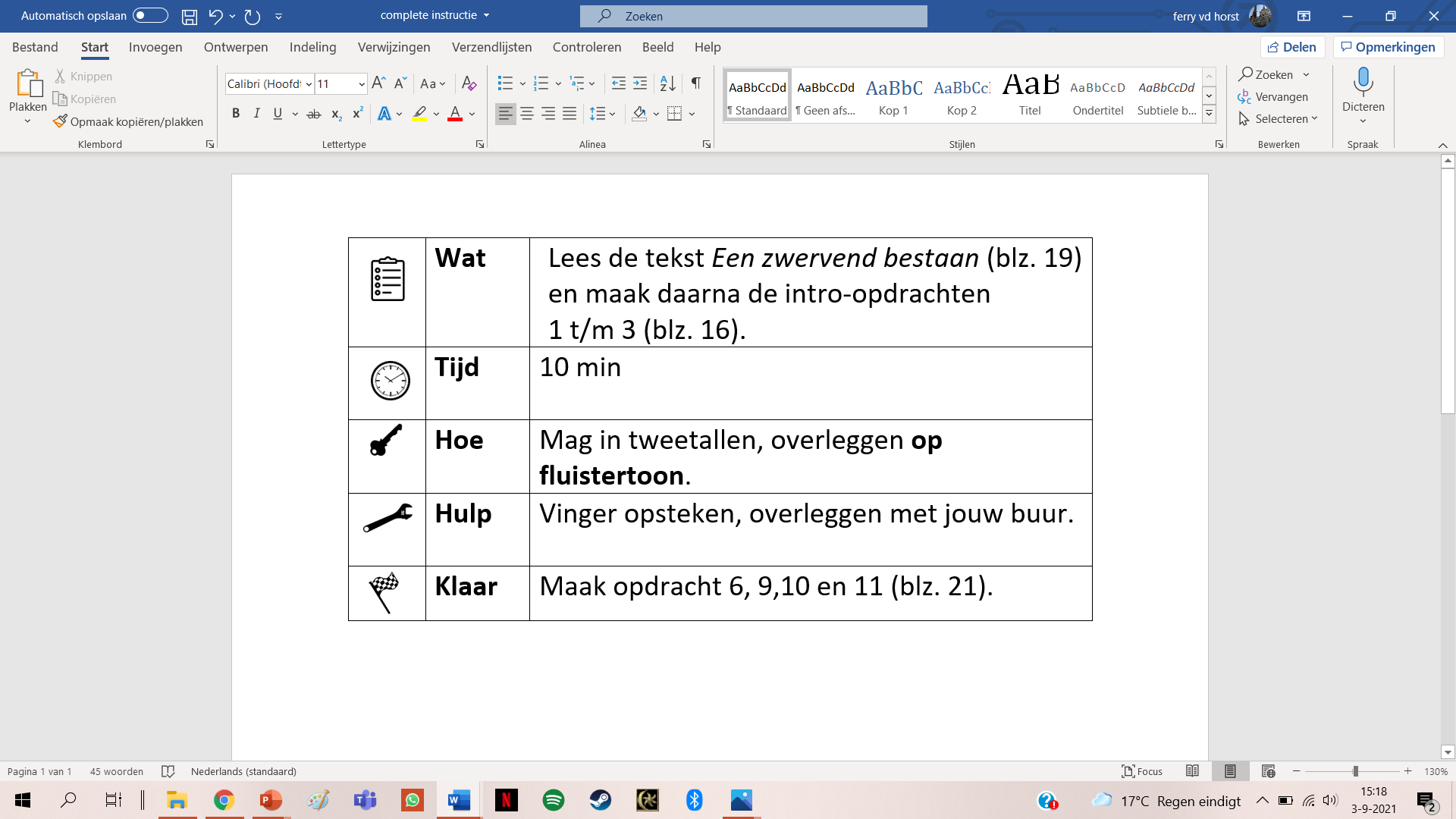 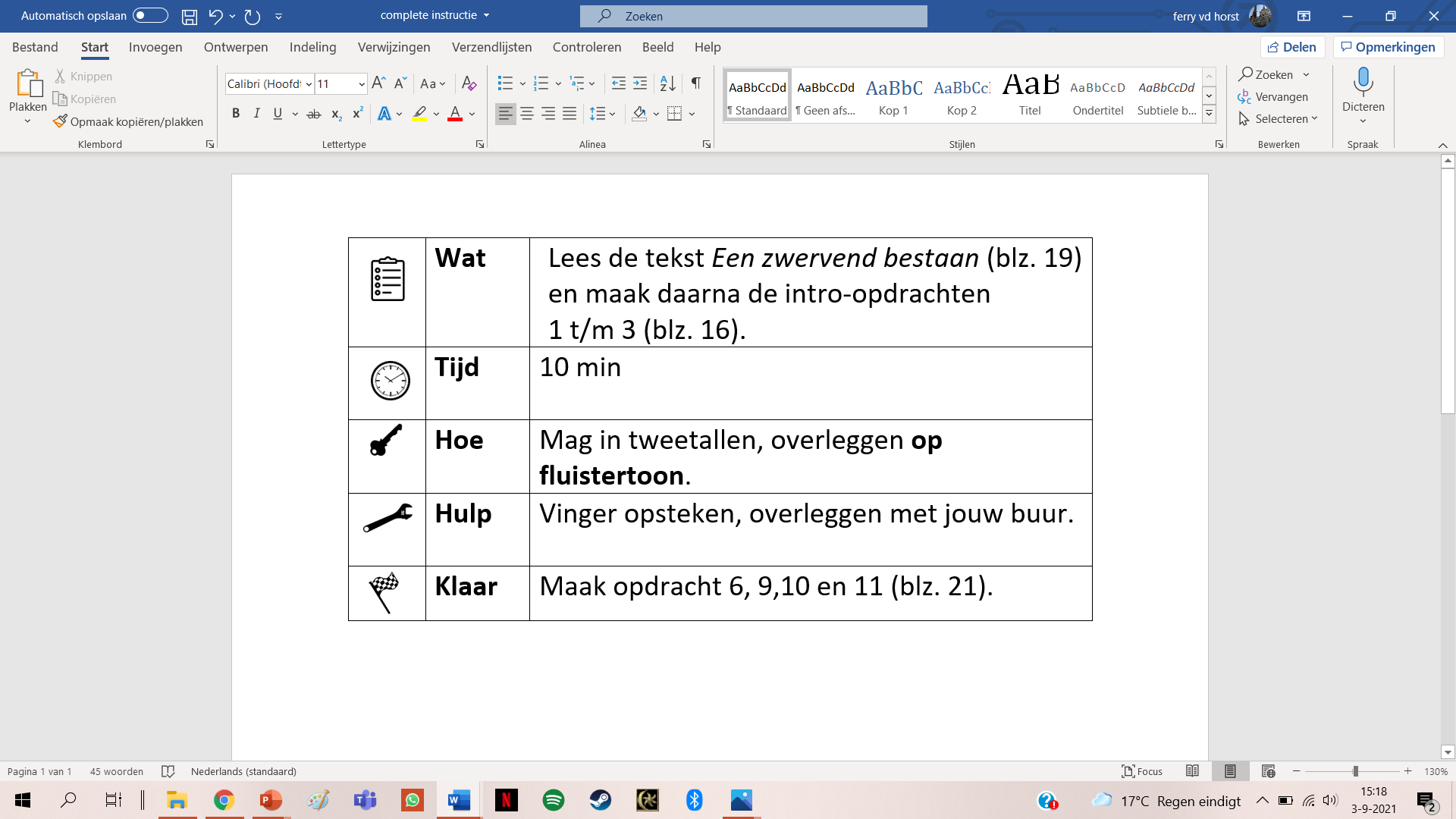 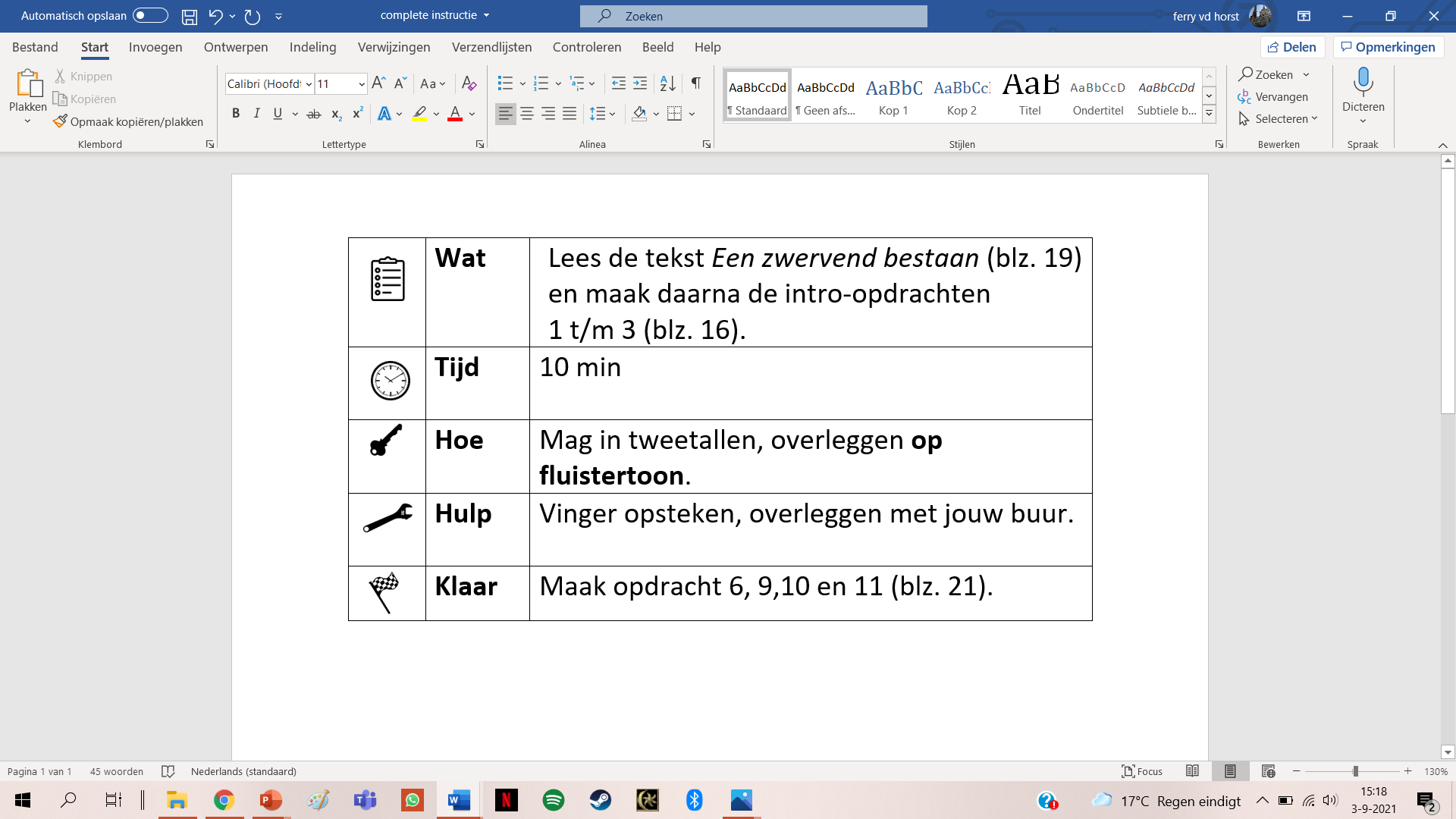 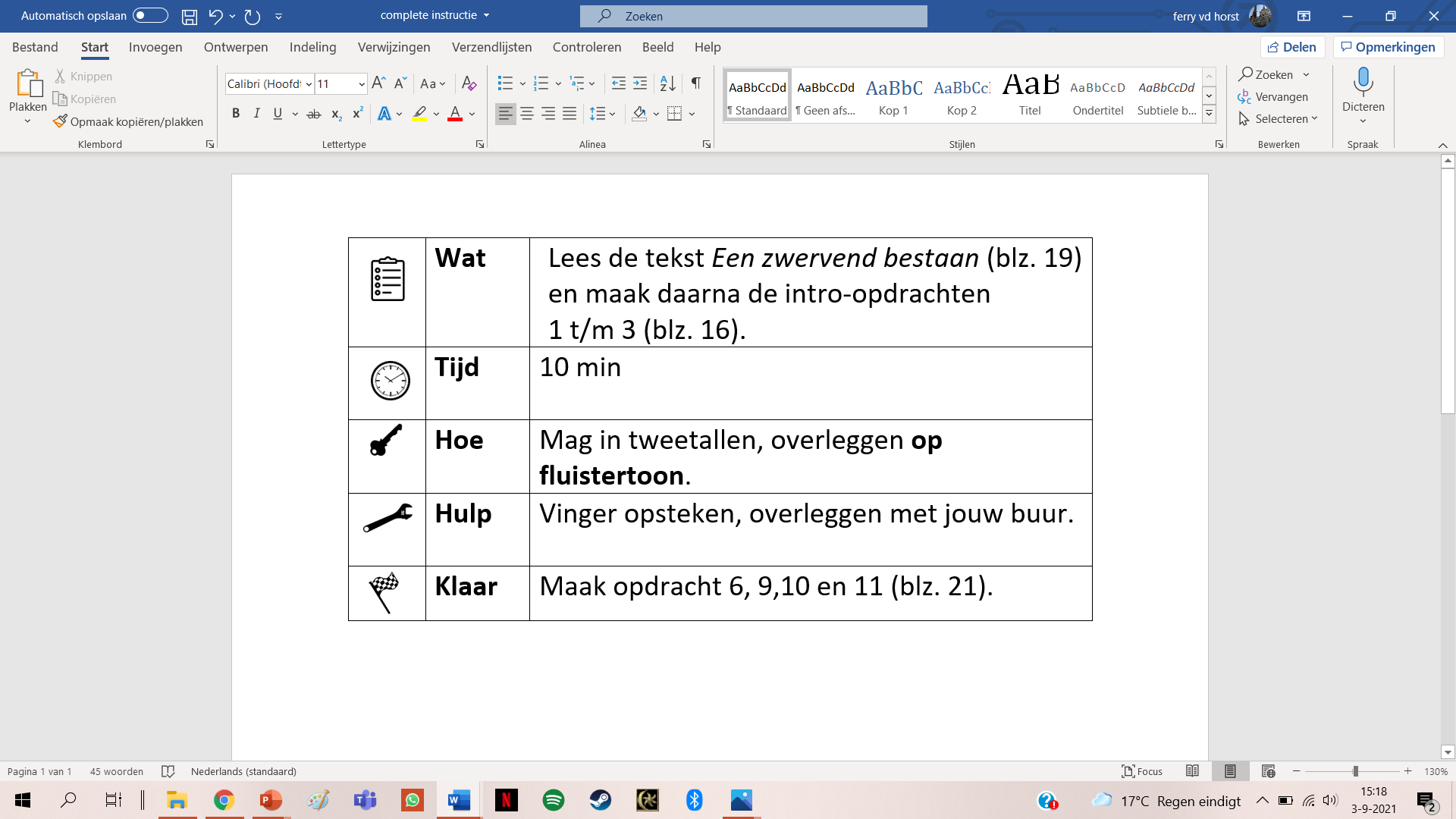 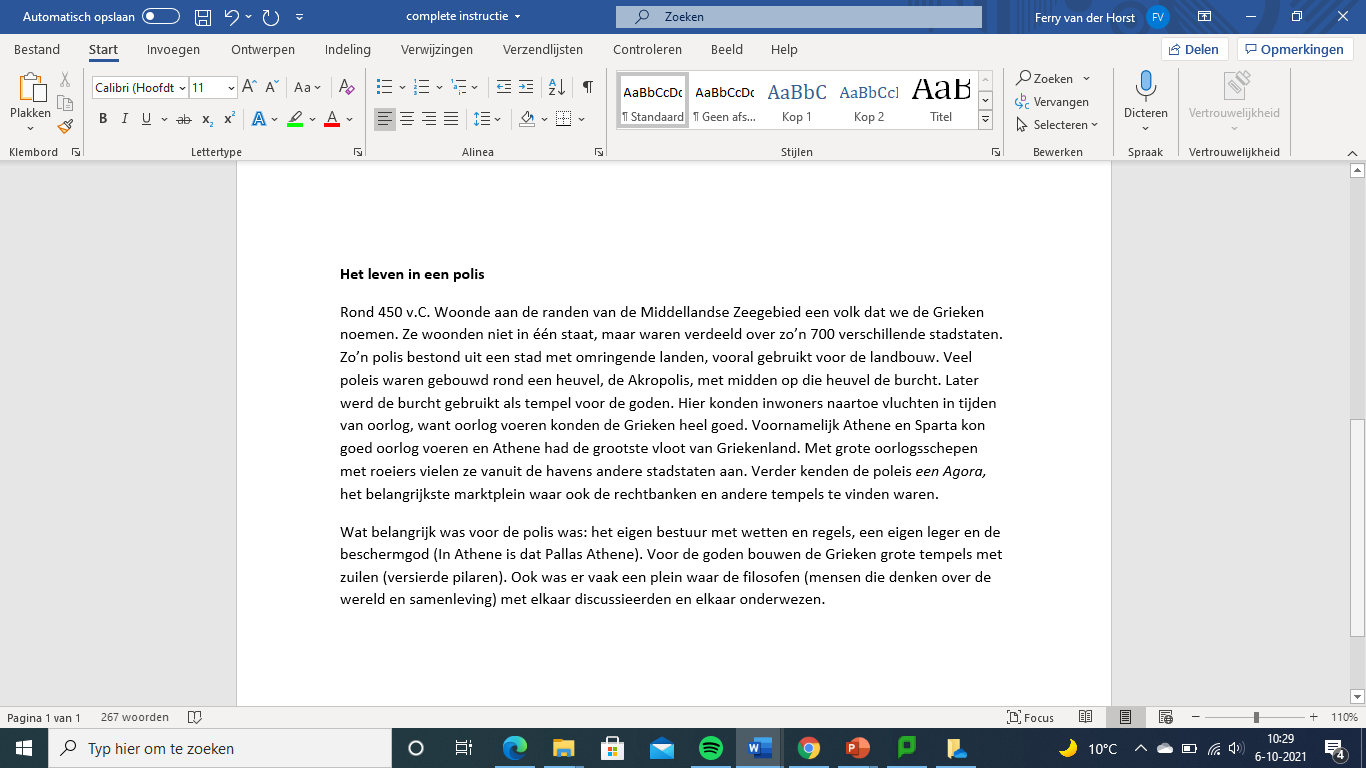 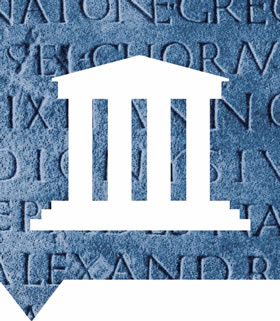 De polis
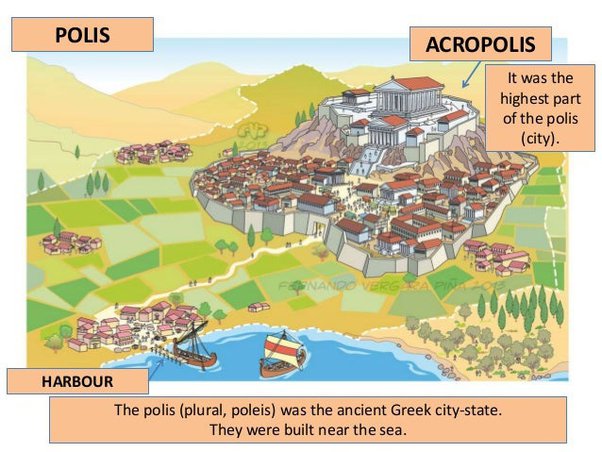 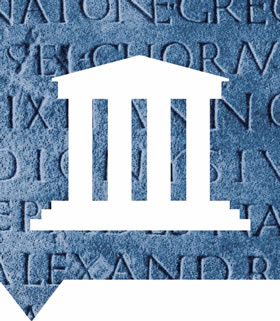 De polis
De heuvel: De Akropolis
De tempel voor de beschermgod
De Agora: belangrijkste marktplein met bestuursgebouwen.
De haven: voor handel en oorlogsschepen
De landbouwgebieden rond de polis
Huizen voor de inwoners
Plein voor de filosofen (iemand die kennis en wijsheid zoekt om de wereld te begrijpen).
Droog en bergachtig landschap.
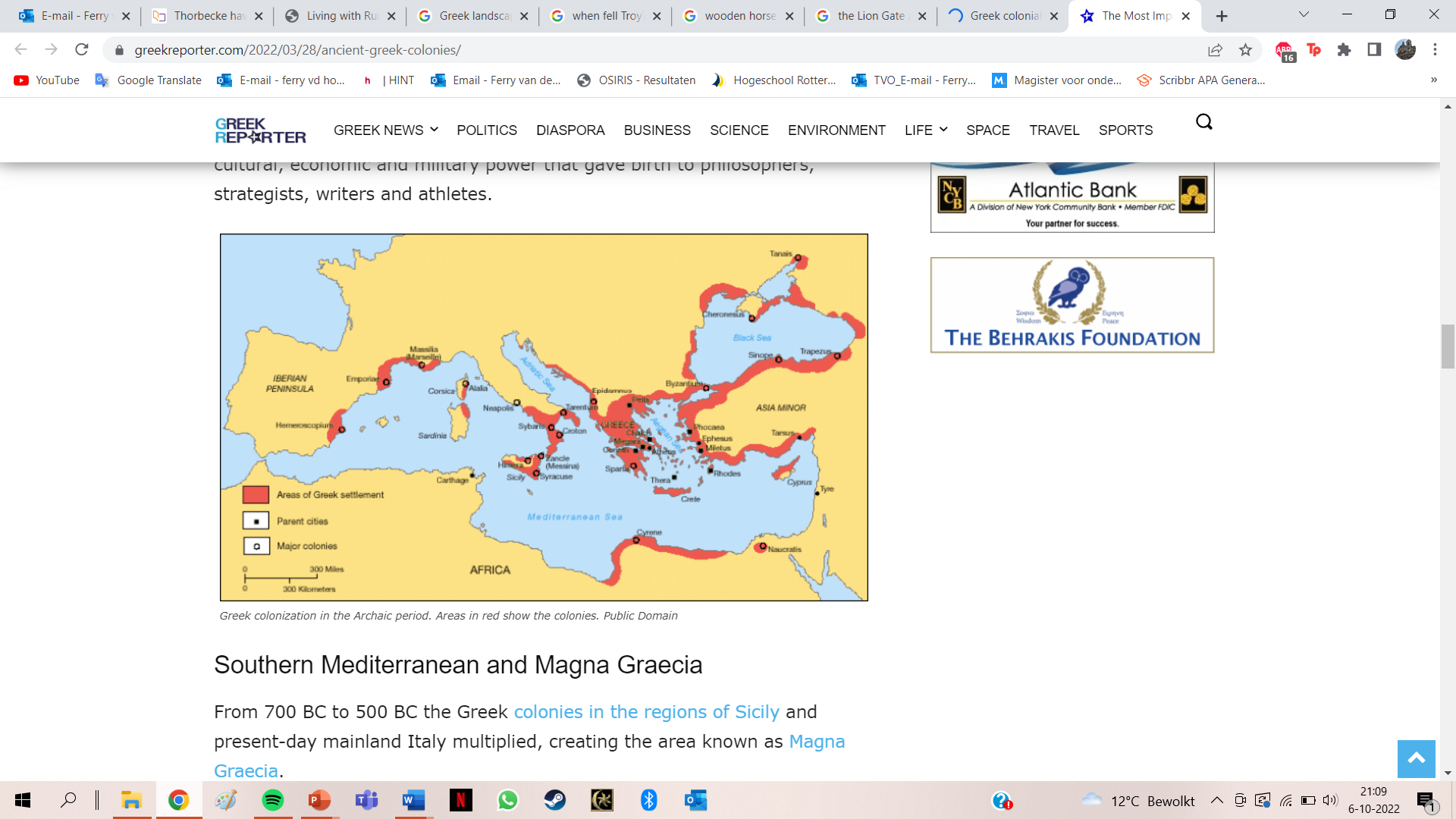 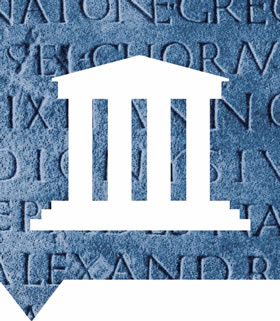 Het Griekse koloniale rijk (750-550 v.C)
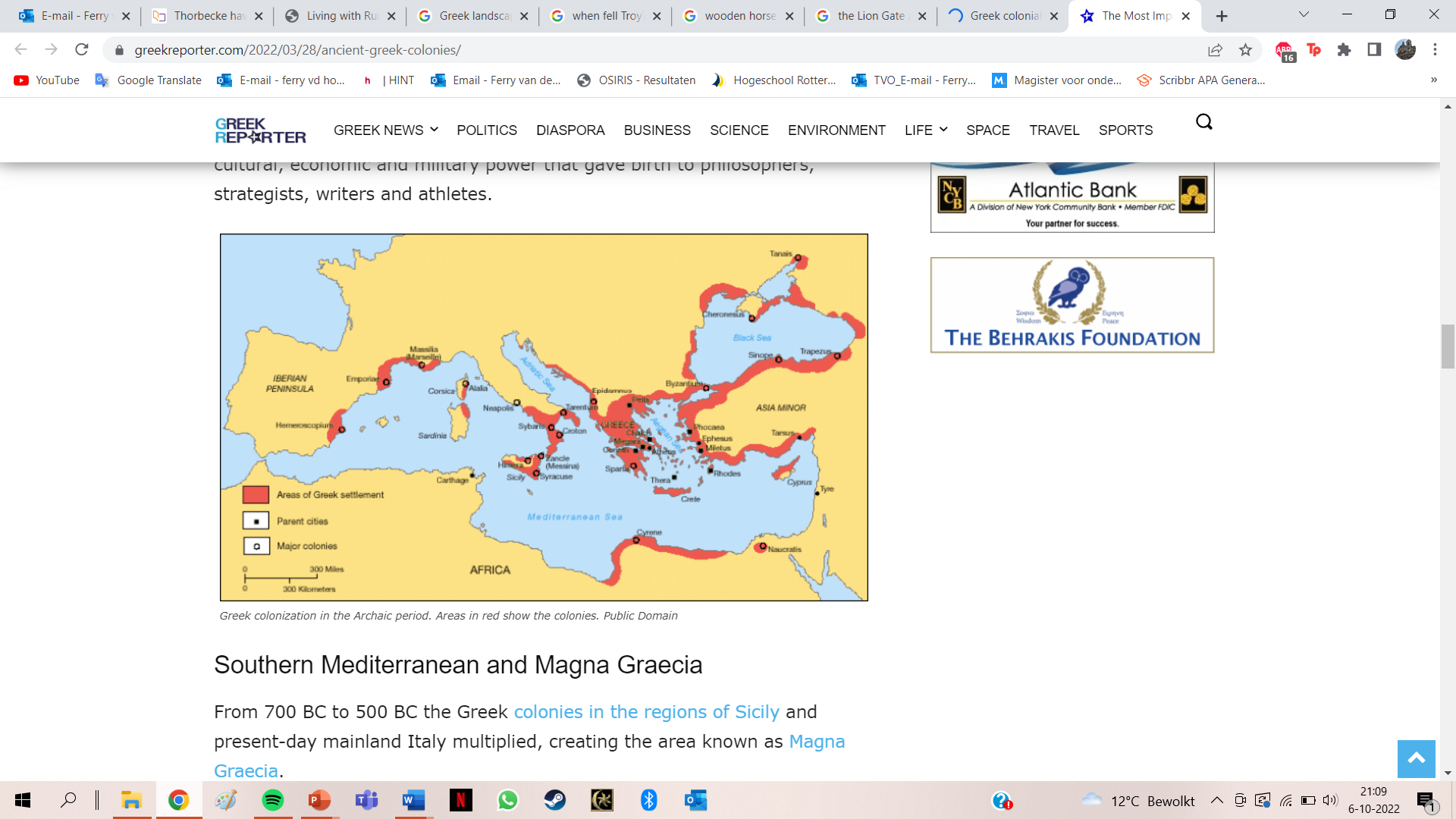 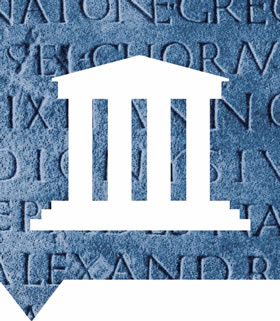 De Griekse polis (stadstaat)https://www.youtube.com/watch?v=-a8cWF-29lI
Polis: Grieks voor stadstaat (een stad met omliggende landen).
Controlevragen
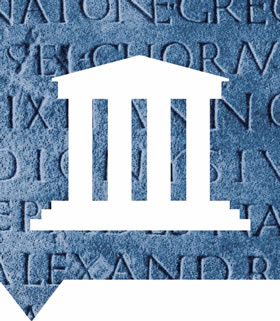 Wat voor samenleving, periode en in welk tijdvak leefden de klassieke Grieken?
Leg uit dat de Grieken in een landbouwstedelijke samenleving leefden via het begrip polis. 
Benoem de zeven kenmerken van een Griekse polis.